TARLA BİTKİLERİNDE BİYOTEKNOLOJİ

 - BİTKİLERE GEN AKTARIMI -
Klasik Islah
Ticari Bitki Çeşidi
Verici Bitki
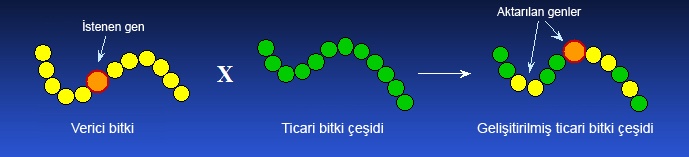 Melezleme belli türler arası mümkündür .
İstenen genle birlikte istenmeyen genler de geçer.
İstenen sonuçları almak için uzun zamana ihtiyaç vardır.
Biyoteknolojik (Modern) Islah
Verici Organizma
Ticari Bitki Çeşidi
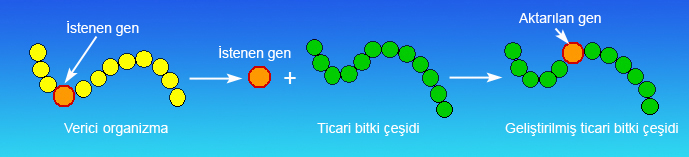 Gen aktarımında türler arasında bir sınırlama yoktur.
Yalnız istenen genler aktarılır.
Kısa sürede istenen sonuçlar alınır.
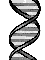 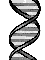 Bitkilere Gen Aktarımı
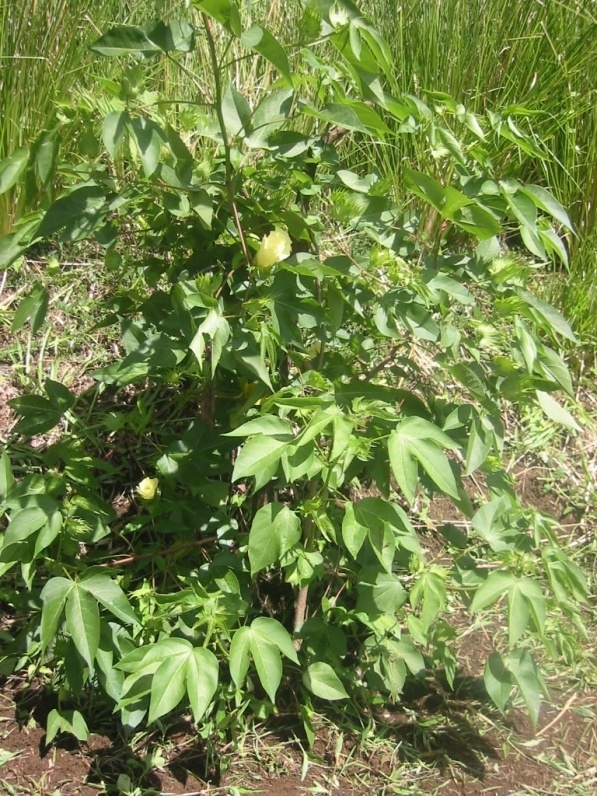 İzole gen
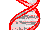 Çalışmaya konu bitkinin orijinal DNA’sı
Herhangi bir organizmaya ait genin DNA’ya yerleşmesi
Yeni özelliği taşıyan transgenik bitki
Transgenik Bitkilerin Ekilişi
1996
2017
2.8 milyon ha
180 milyon ha’dan fazla
Mikroorganizmalara Dayalı Gen Sistemleri
“Expression Cassette”
Raportör genler
Agronomik genler
Seçici markör genler
	Her biri için gerekli olan;
         Promotor genler - CaMV35S  (virüs)
         Sonlandırma genleri - Erwinia herbicola, A. tumefaciens (“nos” dizini)
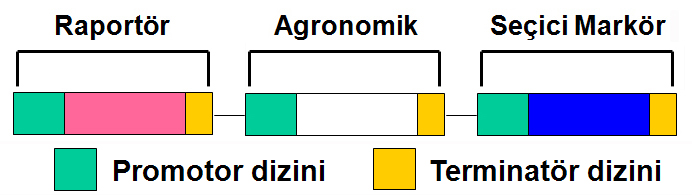 Mikroorganizmalara Dayalı Gen Sistemleri
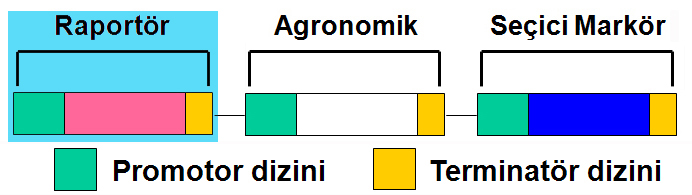 GEN ADI
KAYNAĞI
SONUÇ
GUS (β-Glucuronidase)
E.coli
Mavi Bölgeler
LUC (Luciferase)
Ateş Böceği
Işık Salınımı
GFP (Green Flourescent Protein)
Denizanası
Işık Salınımı
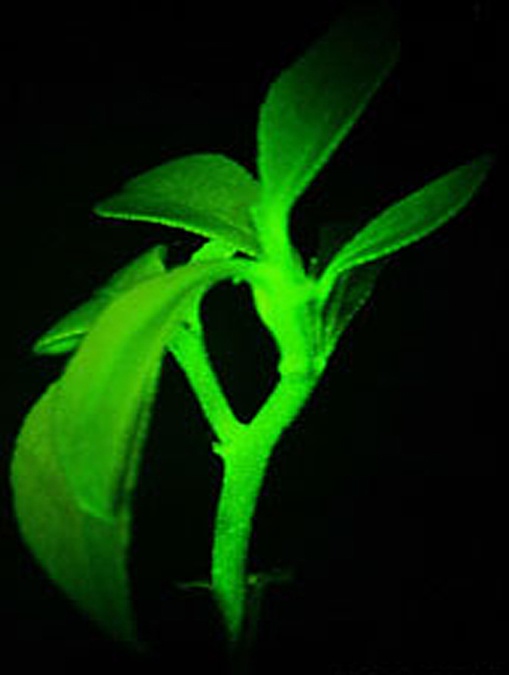 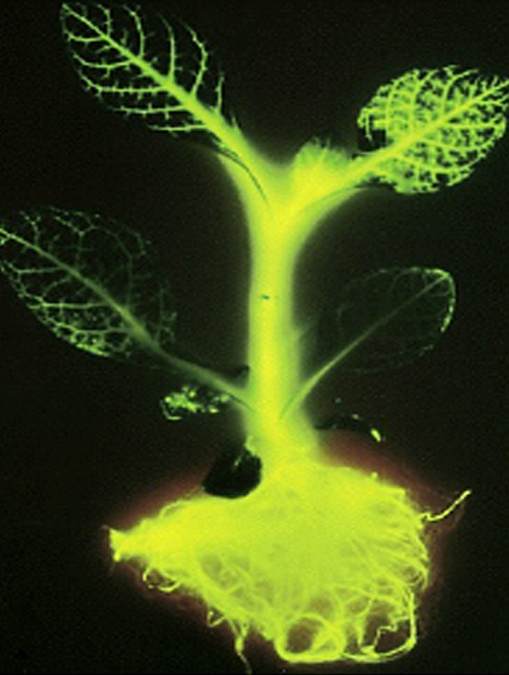 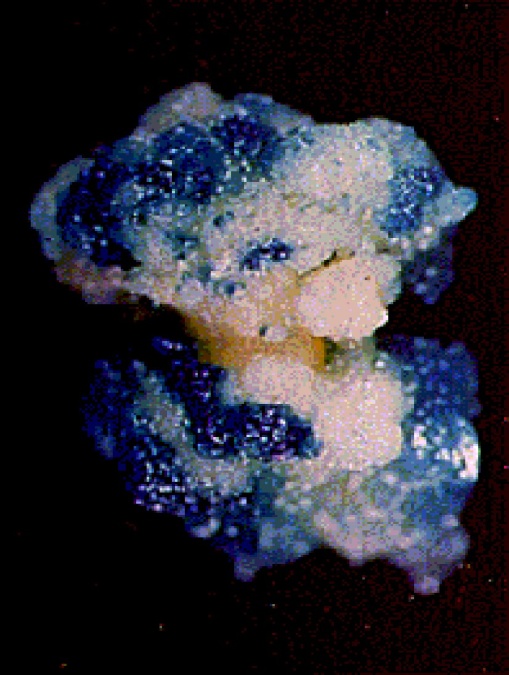 Mikroorganizmalara Dayalı Gen Sistemleri
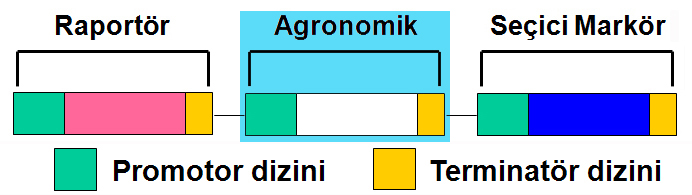 BİTKİ
AKTARILAN GEN
KAYNAĞI
ÖZELLİK
Herbisite tolerans
EPSPS
Agrobacterium tumefaciens
Şeker Pancarı
Kolza
Herbisite tolerans
EPSPS
Agrobacterium tumefaciens
Soya
Herbisite tolerans
PAT
Streptomyces viridochromogenes
Çeltik
Herbisite tolerans
PAT
Strepromyces hygroscopicus
Mısır
Herbisite tolerans
PAT
Strepromyces hygroscopicus
Zararlı dayanımı
Cry1Ac
Bacillus thuringiensis
Pamuk
Zararlı dayanımı
Cry1Ac
Bacillus thuringiensis
Domates
Zararlı dayanımı
Cry3A
Bacillus thuringiensis
Patates
Zararlı dayanımı
Cry1Ab
Bacillus thuringiensis
Mısır
Mikroorganizmalara Dayalı Gen Sistemleri
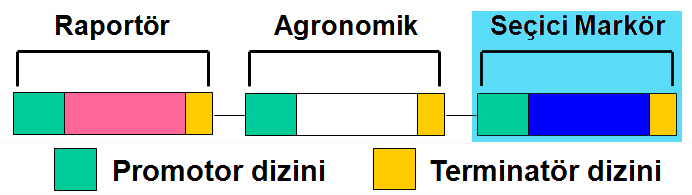 GEN ADI
DAYANIKLILIĞI
TÜRÜ
NPT II (Neomycin phosphotransferase II)
Kanamycin
Antibiyotik
Gentamicin 3-N-acetytransferase
Gentamicin
Antibiyotik
Aminoglycoside-3-adenyltransferase
Streptomycin
Antibiyotik
Phospfinothricin acetytransferase
Phospfinothricin
Herbisit
EPSP Synthase
Glyphosate
Herbisit
Acetplactate Synthase (ALS)
Sulphonylureas
Herbisit
Seçici Antibiyotiklerin Bulunduğu Ortamda Sürgün Gelişimi
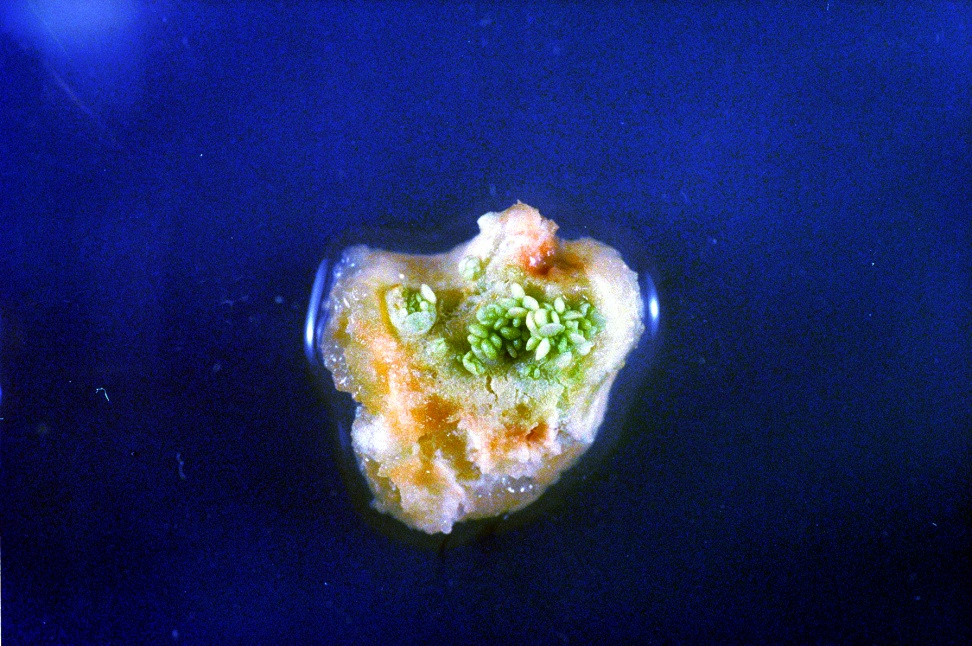 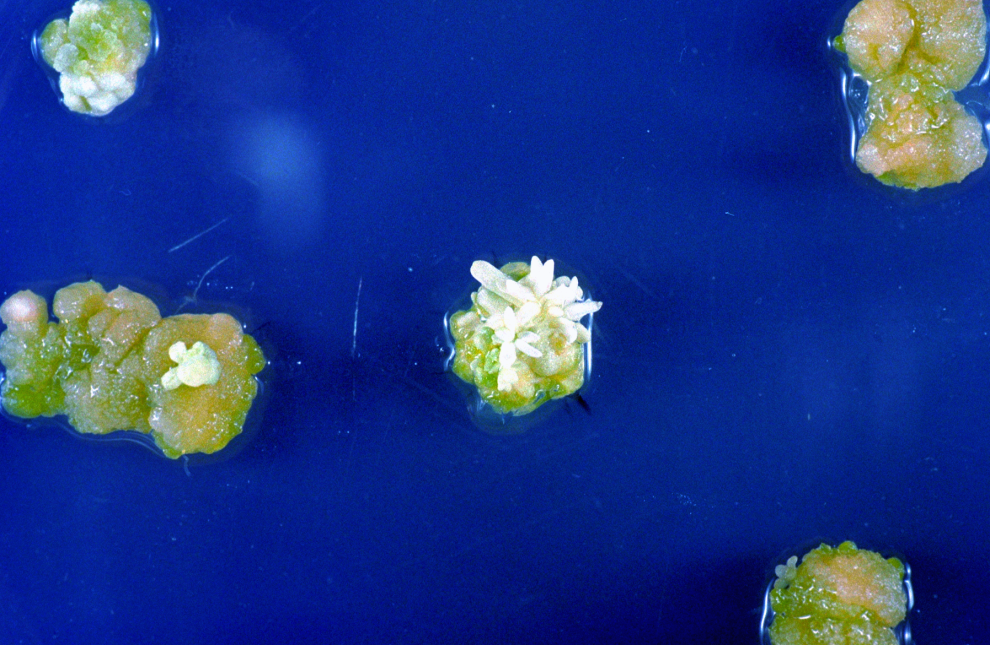 Mikroorganizmalara Dayalı Gen Sistemleri
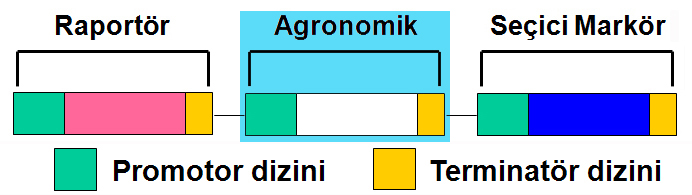 BİTKİ
AKTARILAN GEN
KAYNAĞI
ÖZELLİK
Herbisite tolerans
EPSPS
Agrobacterium tumefaciens
Şeker Pancarı
Kolza
Herbisite tolerans
EPSPS
Agrobacterium tumefaciens
Soya
Herbisite tolerans
PAT
Streptomyces viridochromogenes
Çeltik
Herbisite tolerans
PAT
Strepromyces hygroscopicus
Mısır
Herbisite tolerans
PAT
Strepromyces hygroscopicus
Mikroorganizmalara Dayalı Gen Sistemleri
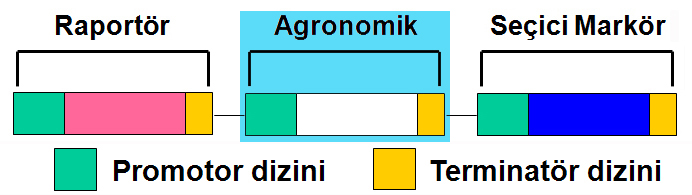 BİTKİ
AKTARILAN GEN
KAYNAĞI
ÖZELLİK
Zararlı dayanımı
Cry1Ac
Bacillus thuringiensis
Pamuk
Zararlı dayanımı
Cry1Ac
Bacillus thuringiensis
Domates
Zararlı dayanımı
Cry3A
Bacillus thuringiensis
Patates
Zararlı dayanımı
Cry1Ab
Bacillus thuringiensis
Mısır
Bacillus thuringiensis, spor formunda, gram-pozitif bir toprak bakterisi olup, ürettiği           endotoksinler nedeniyle bitkilerin böcek zararından korunmasını sağlar. 
Bu bakterinin içerdiği endotoksin genlerinin ürünü olan "crystalline" proteinleri; cry1, cry2, cry3, cry4 ve cry5 olarak snıflandırılır.
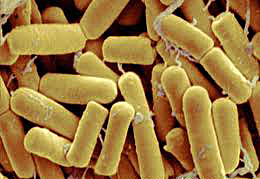 Bacillus thuringiensis
Mikroorganizmalara Dayalı Gen Sistemleri
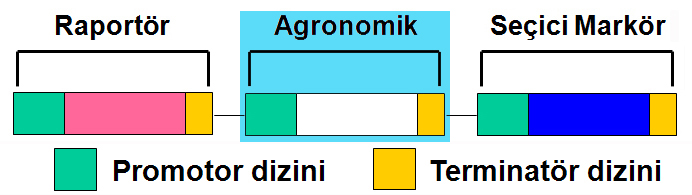 BİTKİ
AKTARILAN GEN
KAYNAĞI
ÖZELLİK
Zararlı dayanımı
Cry1Ac
Bacillus thuringiensis
Pamuk
Zararlı dayanımı
Cry1Ac
Bacillus thuringiensis
Domates
Zararlı dayanımı
Cry3A
Bacillus thuringiensis
Patates
Zararlı dayanımı
Cry1Ab
Bacillus thuringiensis
Mısır
Bu proteinlerden;
cry1 	– Lepidoptera, 
cry2	- Lepidoptera ve Diptera,
cry3	- Coleoptera,
cry4	- Diptera,
cry5	- Lepidoptera ve Coleoptera
familyasından böceklerin sindirim sistemlerine zarar vererek ölümlerine neden olur.
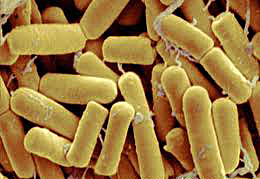 Bacillus thuringiensis
Mikroorganizmalara Dayalı Gen Sistemleri
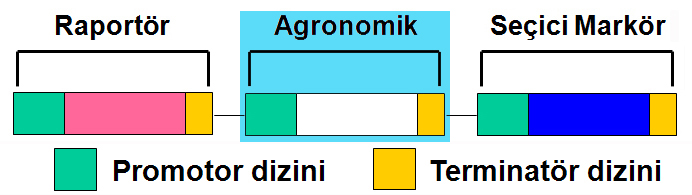 BİTKİ
AKTARILAN GEN
KAYNAĞI
ÖZELLİK
Zararlı dayanımı
Cry1Ac
Bacillus thuringiensis
Pamuk
Zararlı dayanımı
Cry1Ac
Bacillus thuringiensis
Domates
Zararlı dayanımı
Cry3A
Bacillus thuringiensis
Patates
Zararlı dayanımı
Cry1Ab
Bacillus thuringiensis
Mısır
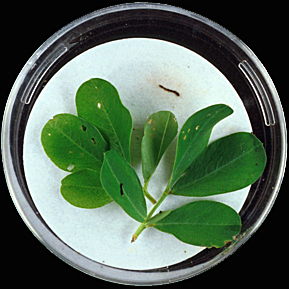 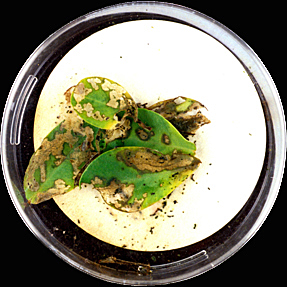 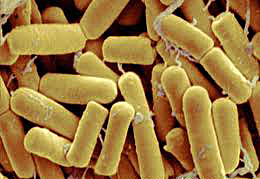 Klasik Yerfıstığı Yaprağında Böcek Zararı
Transgenik Yerfıstığı Yaprağında Böcek Zararı
Bacillus thuringiensis
Gen Aktarım Yöntemleri
Doğrudan Gen Aktarma Yöntemleri
Aracılı Gen Aktarma Yöntemleri
Elektroporasyon
Agrobacterium tumefaciens
Mikroenjeksiyon
Partikül Bombardımanı
[Speaker Notes: Three methods are commonly used to transform plants. These are electroporation, infection with Agrobacterium, and biolistics, also called the gene gun. Once the plant is transformed, we can detect the presence of a transgene in a plant by looking for the protein that is made by that transgene and by looking for the DNA sequence of the transgene.]